FUNDRAISING RAFFLE TICKET
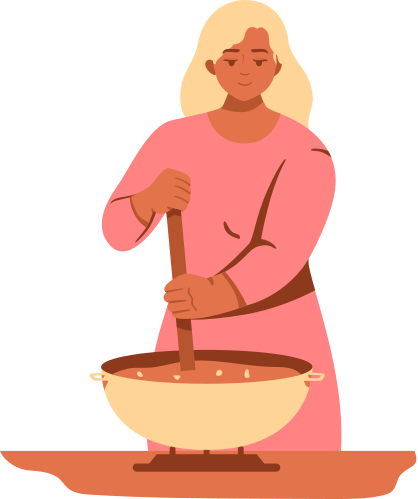 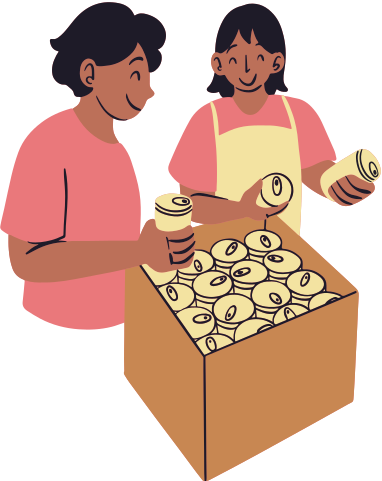 A FUNDRAISING EVENT FOR CHILDREN'S CHARITIES
10AM 15 JUNE 2028  ANY CAFÉ
FUNDRAISING RAFFLE TICKET
10AM 15 JUNE 2028 | ANY CAFÉ
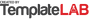 TERMS AND CONDITIONS
All proceeds from the event will be donated to children's charities. This ticket cannot be refunded nor transferred to another person.
A FUNDRAISING EVENT FOR CHILDREN'S CHARITIES
FUNDRAISING RAFFLE TICKET
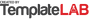